Včelárstvo, rybárstvo, rybnikárstvo
ZŠ sv. Don Bosca Zlaté Moravce
                                    Ing. Marta Lazúrová
Stavba  tela  včely
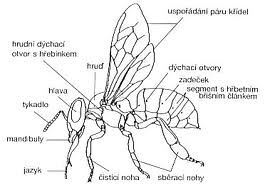 V  úli žijú
robotnica
trúd
kráľovná
KRÁĽOVNÁ
je plodná samička, denne nakladie aj 3 000 vajíčok do buniek plástu
v úli nepracuje
je najväčšia
v úli je len jedna
žije 2 – 6 rokov
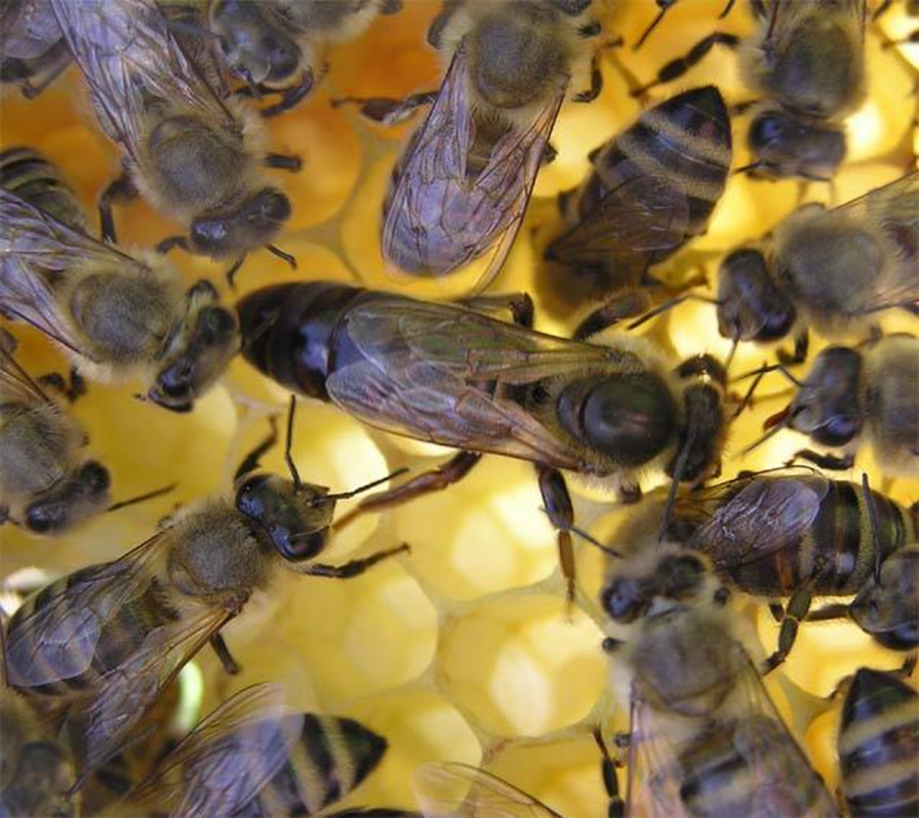 ROBOTNICE
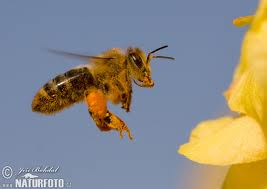 sú neplodné samičky
v úli pracujú – zbierajú nektár, opeľujú kvety, starajú sa o larvy, kŕmia ich, čistia úľ, tvoria med, vosk a vytvárajú plásty
žijú 1 – 9 mesiacov
v úli je ich 50 000 – 70 000
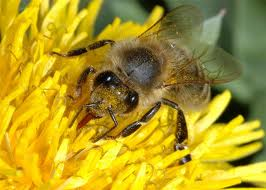 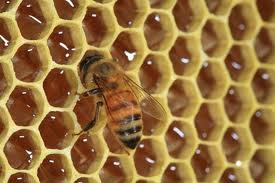 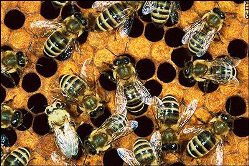 TRÚDY
samčeky
v úli nepracujú, ich úlohou je oplodniť matku, potom ich robotnice z úľa vyženú
v úli je ich 100 – 1 000
žijú 6 – 8 týždňov
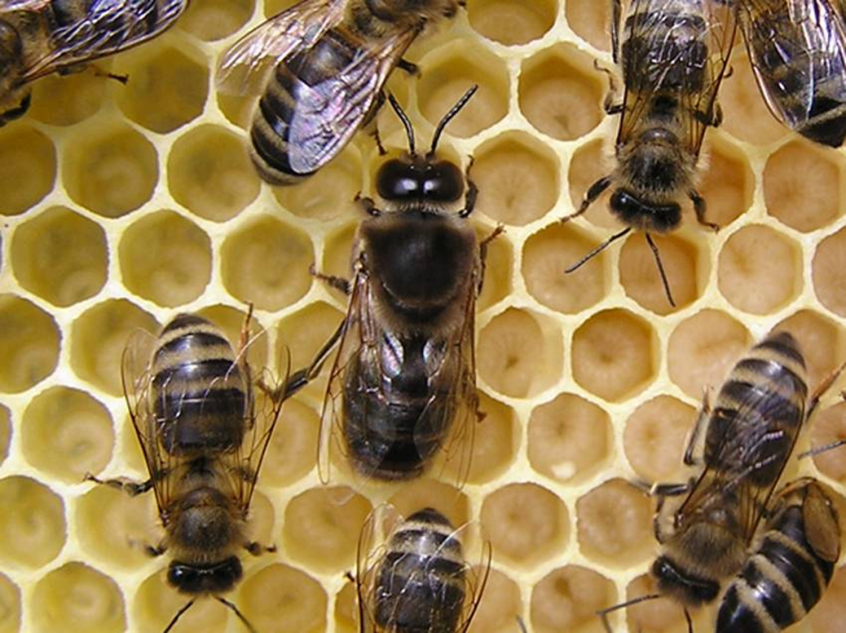 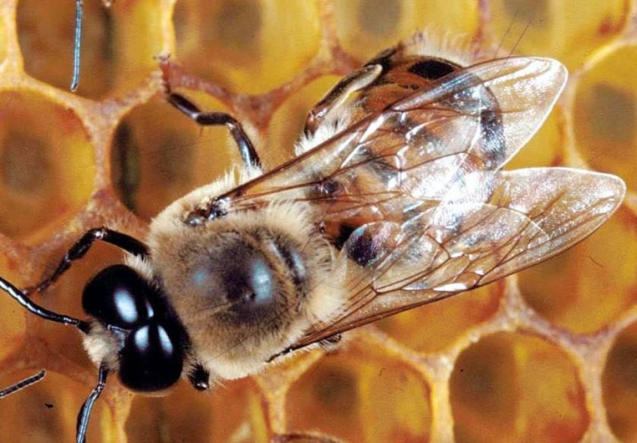 ŽIVOT   VČELY
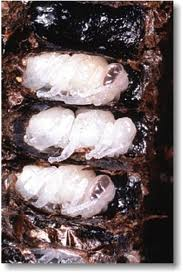 z vajíčka sa vyliahne larva, o ktorú sa starajú robotnice, kŕmia ich materskou kašičkou, nektárom a peľom
larvu novej kráľovnej kŕmia len materskou kašičkou
larvy sa zmenia na kukly a z kukiel sa vyvinú robotnice, trúdy a nová matka
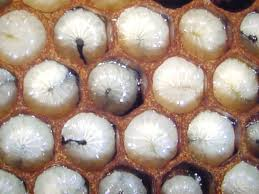 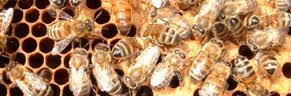 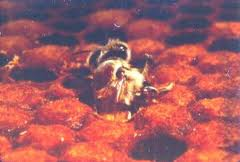 Robotnice
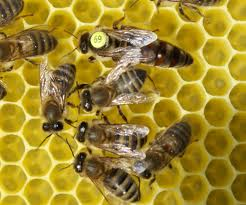 najmladšie čistia úľ
staršie stavajú voskové pláty alebo strážia úľ
najstaršie zbierajú nektár a peľ a ukladajú
    ho do buniek
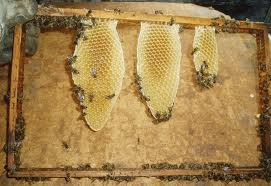 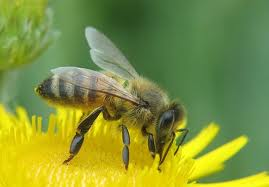 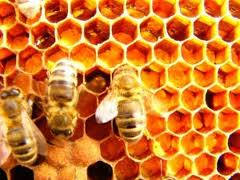 VČELÍ  ROJ
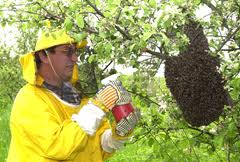 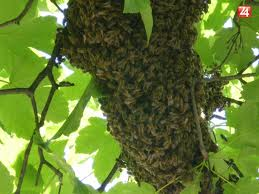 vznikne, keď kráľovná opustí úľ aj s časťou robotníc
roj sa usadí v novom úli
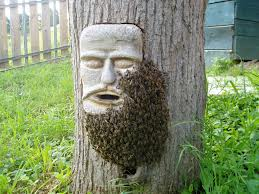 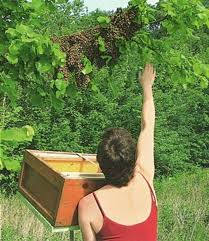 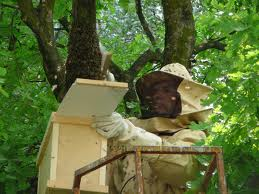 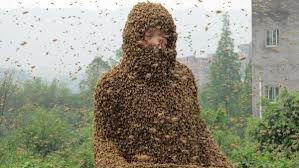 VČELÁRSTVO
kedysi včely žili v dutinách stromov (dnes divé včely)
dnes ich chováme v úľoch
starajú sa o nich včelári
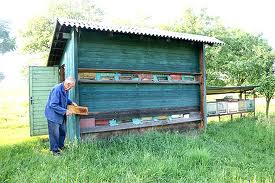 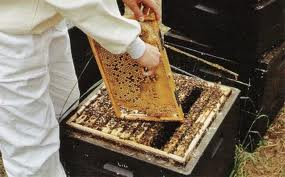 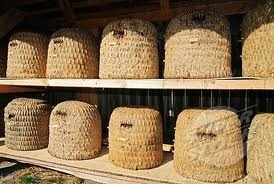 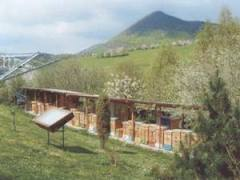 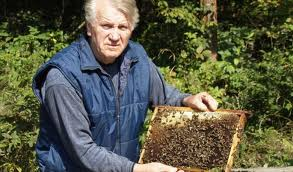 VÝZNAM   VČIEL
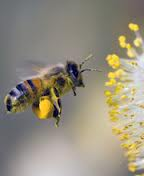 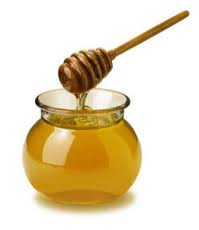 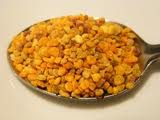 med
vosk
peľ
propolis
materská kašička
jed
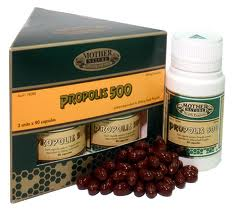 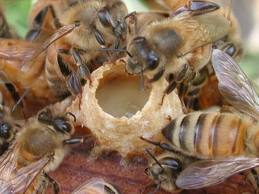 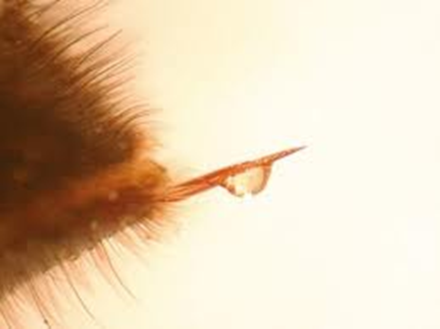 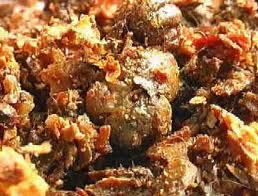 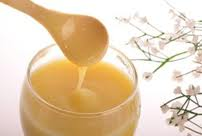 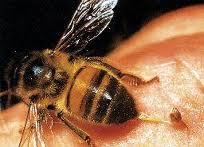 RYBNIKÁRSTVO
sa venuje chovu rýb
najčastejšie sa chová kapor obyčajný a pstruh potočný
ryby sa chovajú pre chutné a ľahko stráviteľné mäso s obsahom vitamínu A, D a dôležitých výživových látok
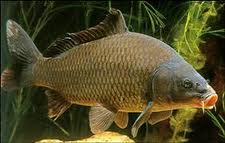 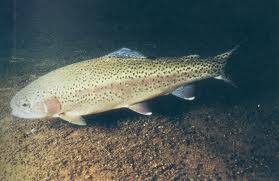 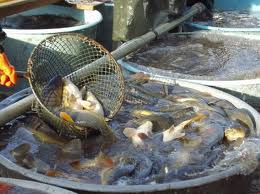 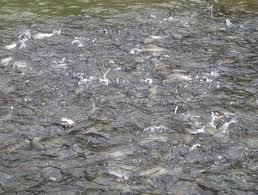 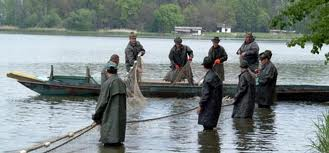 RYBÁRSTVO
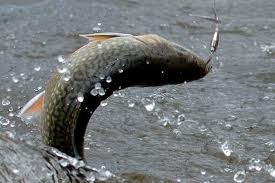 sa zaoberá vysádzaním rýb do riek, ochranou rýb a rybolovom	

REKREAČNÝ RYBOLOV
     záľuba, oddych 

ŠPORTOVÝ RYBOLOV        
  súťaženie v love rýb
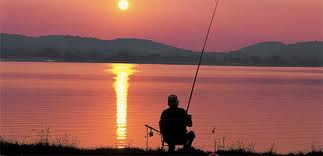 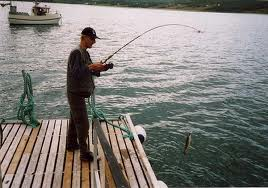 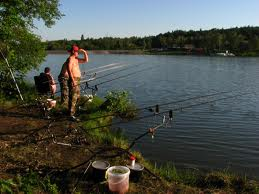 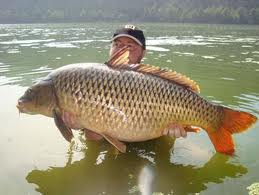 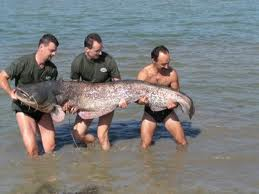